TRILUMINATE PivotalTwo-year Outcomes of Transcatheter Edge-to-edge Repair for Severe Tricuspid Regurgitation
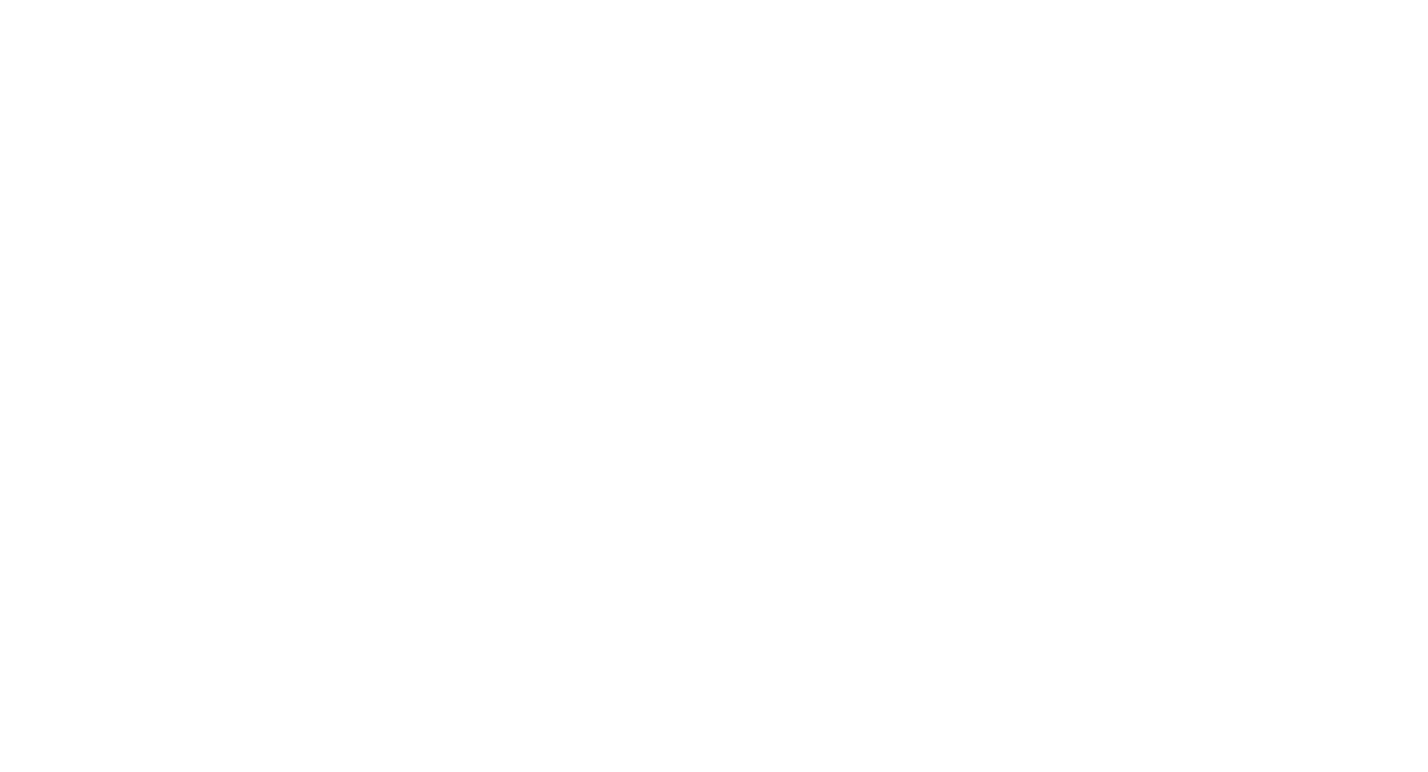 PURPOSE:  To evaluate the safety and efficacy of tricuspid transcatheter edge-to-edge repair (TEER) in reducing heart failure hospitalizations (HFH) and improving outcomes compared to medical therapy alone.

STUDY DESIGN:  Prospective, randomized, controlled, multicenter (68 sites), international, N=572

KEY TAKEAWAYS:  Tricuspid TEER is a safe and effective treatment for severe symptomatic tricuspid regurgitation, significantly reducing heart failure hospitalizations and providing sustained clinical benefits over medical therapy alone.
Presented by Saibal K. Kar, MD. HCA Healthcare, Los Robles Regional Center, Thousand Oaks, CA, USA.  ACC 2025.  
© 2025, American Heart Association.  All rights reserved.  Results reflect the data available at the time of presentation.
Professional Heart Daily@AHAScience
[Speaker Notes: https://clinicaltrials.gov/study/NCT04415047?tab=table 

https://clinicaltrials.gov/study/NCT02732704?term=align%20AR&rank=3&tab=table

https://www.tctmd.com/news/align-ar-positive-results-trilogy-valve-aortic-regurgitation]